THE FUTURE
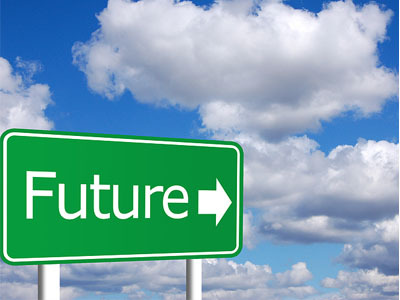 *TRANSPORTS
*BUILDINGS 
*SHOPPING
THE TRANSPORTS
THE TRANSPORTS
*The transports will probably go very fast and they can fly.
*They will be very clean and confortable and will be recharged with sunligh.
*And maybe the cars will go without driver and the bus and train too.
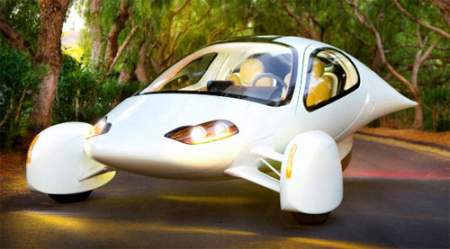 The jetpacks : are backspacks with a propeller and a parachute and its work is for move in small places.
EXAMPLES:
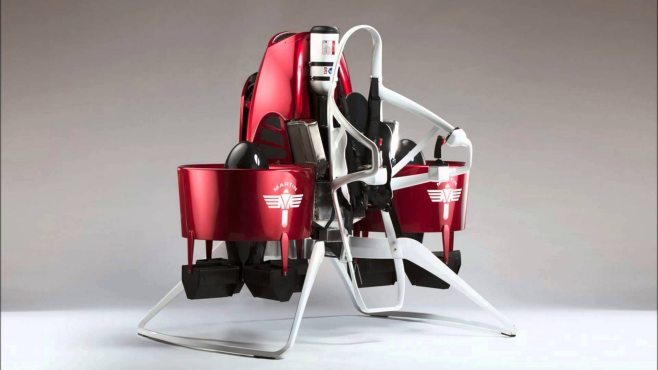 THE BUILDINGS
THE BUILDINGS
*They will be ecological for improve the environment.
*They will probably very strange and high.
*And I imagine that maybe the doors will open with the phone.
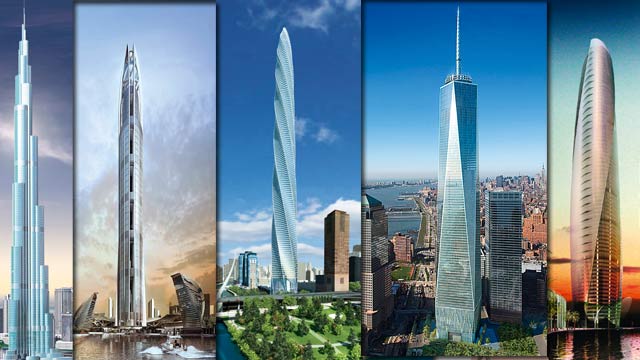 [Speaker Notes: perfectoooooooooooooooooooooooooooooooooooooooooooooooooo]
The houses will use solars panels instead of electricity.
EXAMPLES:
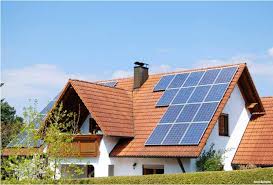 THE SHOPPING
THE SHOPPING
*I imagine that probably the tester will be virtual and the pay will be with the phone.
*And maybe there will be applicationsto to mesure and decorate your house.
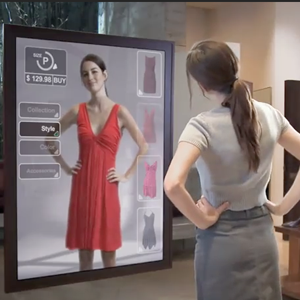 THE END
BY : Claudia Pérez Jiménez